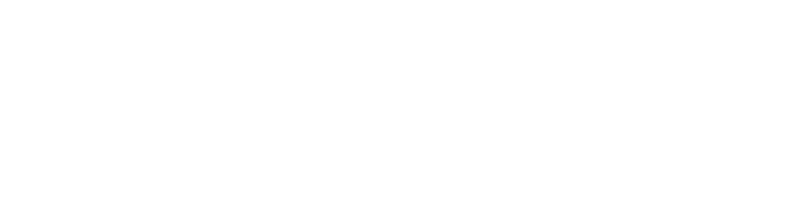 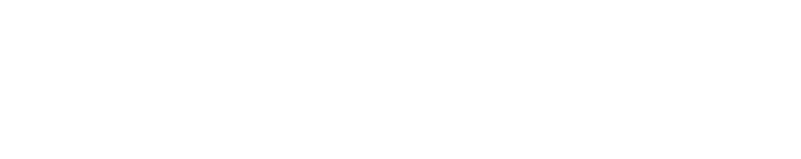 Моделі монетизації
Юрій Заремба  |  засновник та директор AXDRAFT
Форми монетизації
Одноразова оплата
Підписка
Комісія за транзакцію 
Реклама
Комбінація форм
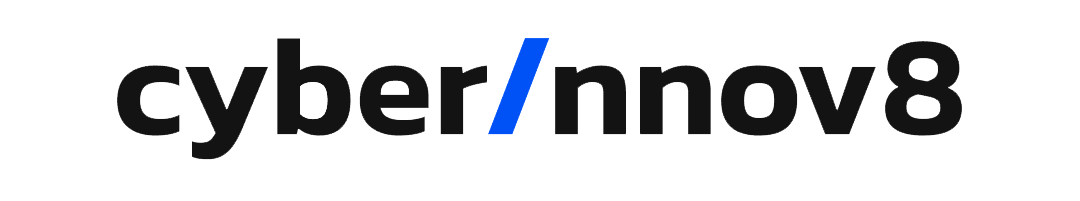 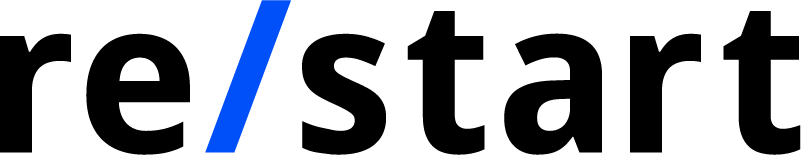 Одноразова оплата
За товари (hardware) або послуги
Часто додають для компенсації витрат
Не формує ARR
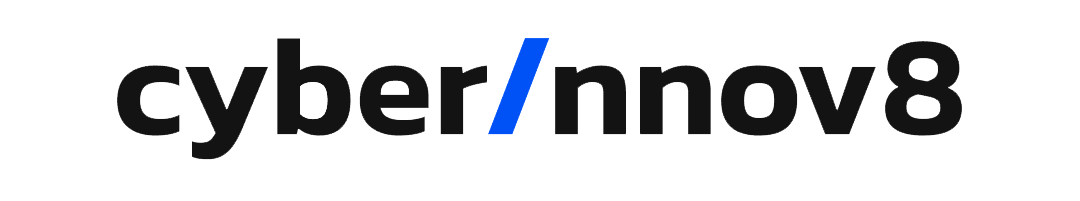 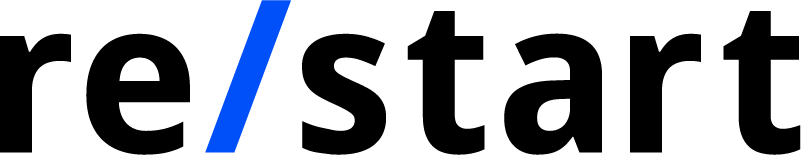 Підписка
Основна форма монетизації
Майже все можна продавати по підписці
Формує ARR
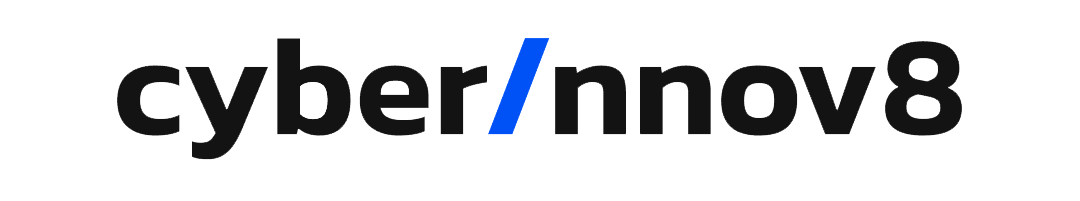 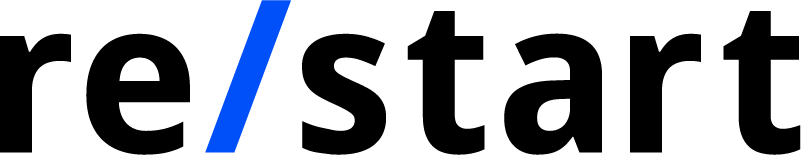 Комісія за транзакцію
“Непомітна” монетизація
Потребує великого фінансового чи товарного обороту (fintech, marketplace) 
Дозволяє рости разом з клієнтами
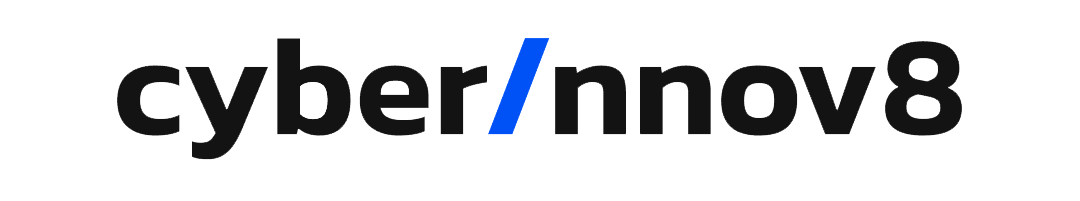 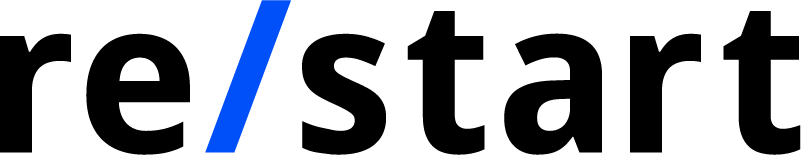 Реклама
Потребує великої аудиторії
Працює для marketplace або соціальних продуктів
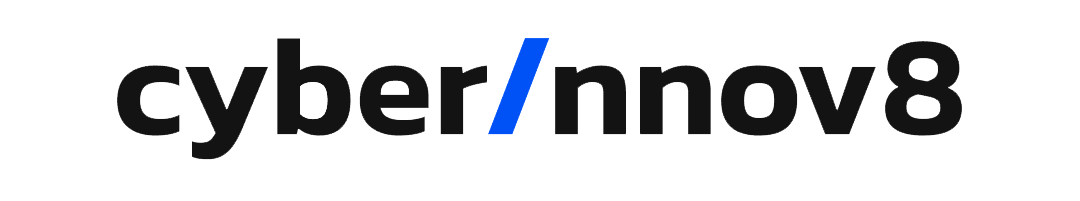 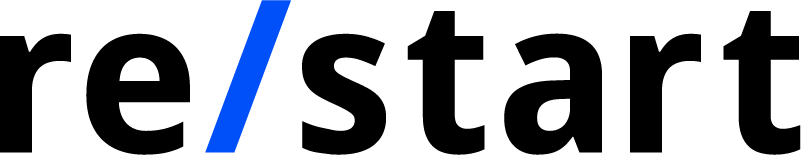 Приклади
Одноразова оплата - Iphone
Підписка - Spotify 
Комісія за транзакцію - Portmone 
Реклама - Facebook
Комбінація форм - Apple (Iphone+AppleOne)
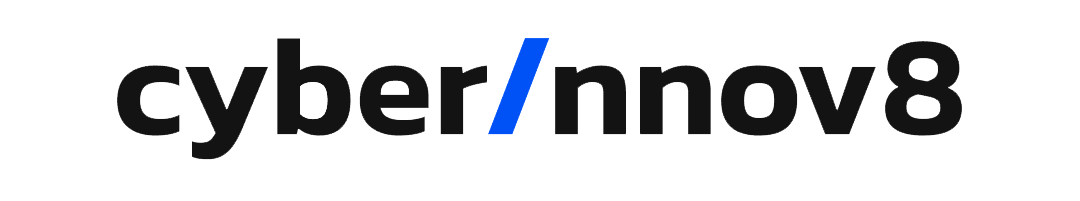 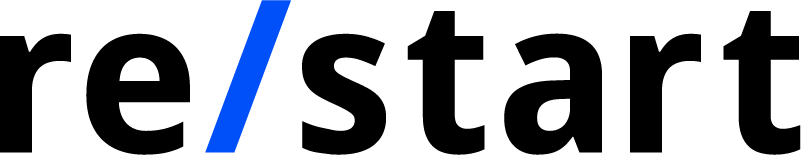